Malware Incident Response  Dynamic Analysis - 2
CIS 6395, Incident Response Technologies
Fall 2021, Dr. Cliff Zou
czou@cs.ucf.edu
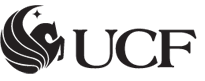 Acknowledgement
Javier Nieto Hacking Blog:
http://www.behindthefirewalls.com/2013/11/hacklu-capturing-flag-v10.html
Slides from book: 
https://samsclass.info/126/ppt/ch8.ppt
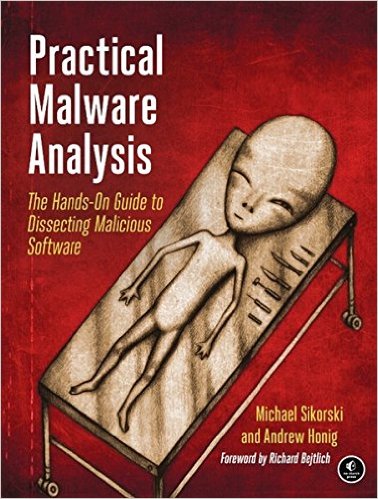 Windows Malware Dynamic Analysis using OllyDbg
Debugger: OllyDbg
http://ollydbg.de/
Purpose
OllyDbg is a general purpose win32 user-mode debugger.  The great thing about it is the intuitive UI and powerful disassembler
Licensing
OllyDbg is free (shareware), however it is not open source and the source code is not available
We will use OllyDbg 1.10 version
Disassemblers v. Debuggers
A disassembler like ‘IDA Pro’ or ‘PEBrowse Professional’ shows the state of the program just before execution begins
Debuggers show
Every memory location
Register
Argument to every function
At any point during processing
And let you change them
Two Debuggers
Ollydbg
Most popular for malware analysis
User-mode debugging only
IDA Pro has a built-in debugger, but it's not as easy to use or powerful as Ollydbg
Windbg
Supports kernel-mode debugging
Case Study: Hack.lu - Capturing the flag V.1.0
Using Ollydbg to solve half of the puzzle:
http://www.behindthefirewalls.com/2013/11/hacklu-capturing-flag-v10.html  
The competitors need to get two hard-coded passwords of a program called RoboAuth.exe which can be downloaded here:
http://shell-storm.org/repo/CTF/Hacklu-2013/Reversing/RoboAuth-150/RoboAuth.exe

In the above posting by Javier Nieto, he provided how to find the first password using Ollydbg
Ollydbg Interface
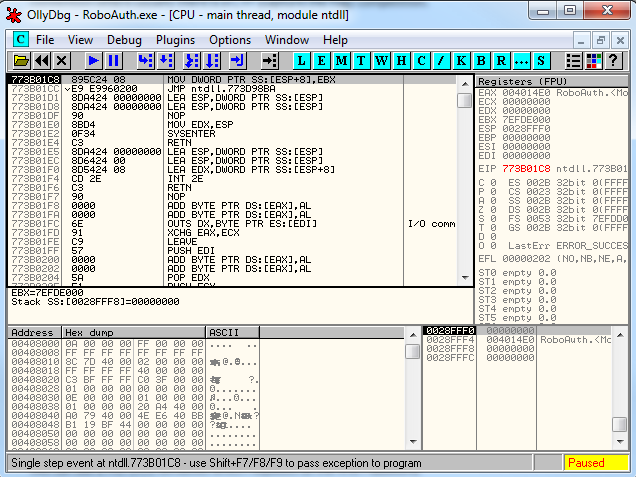 Disassembler
Highlight: next instruction to be executed
Registers
Memory
dump
Stack
Run A Program Under OllyDbg
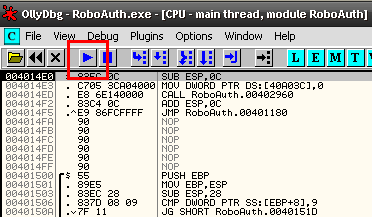 Load the .exe file, and click “Debug” “Run”
The first “run” will start the program to the first instruction, but not actually run the program
On second click of “Run”, the RoboAuth.exe executes and asks us to input the first password. Wrong input will cause the program to terminate.
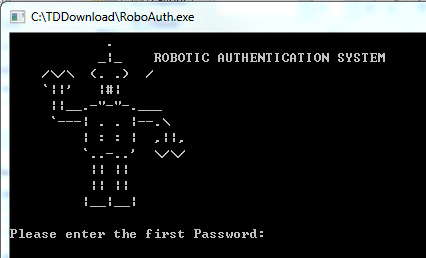 Analyze A Binary Code Under OllyDbg
A program may have many text outputs, they will give us hint
Check ASCII strings in the assembly code
look at "All referenced test strings" in order to find something which draws attention.
Right-click assembly
    code window…
After you run the code
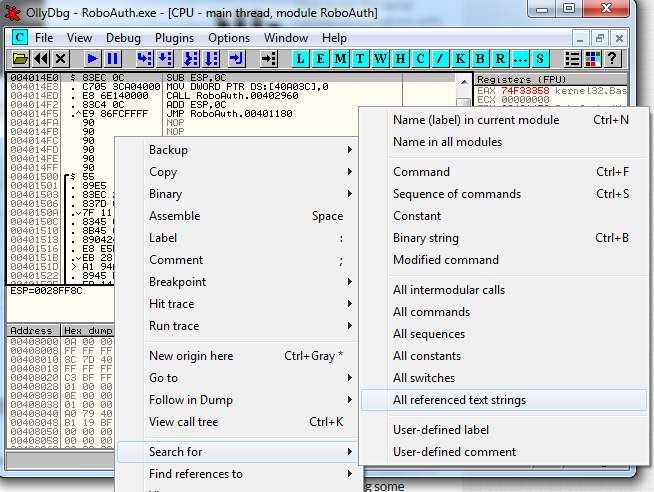 Find ASCII Output Interested
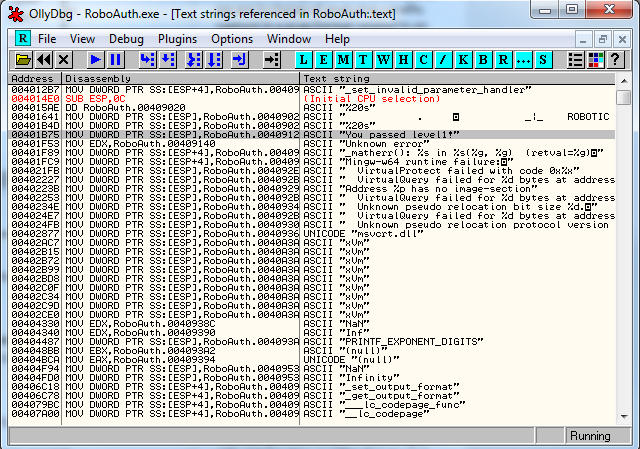 we can see the string "You passed level1!". We can suppose that just before that, the assemble code will compare our password with the real one.
Find Code for Password Testing
To go to this string in the assemble code, we right-click on this line and select "Follow in Disassembler".



Two lines before that, we can see the function "TEST EAX, EAX" 
Test EAX, EAX          set ZF flag (zero flag) to 1 if EAX == 0
JNZ addr                  if ZF ==0,  then jump to address of addr
One line above, “CALL…” must be the call to the subroutine “strcmp()” to set EAX by comparing our password with the hard-code password!
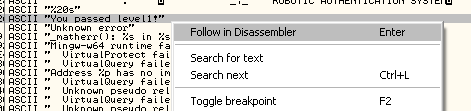 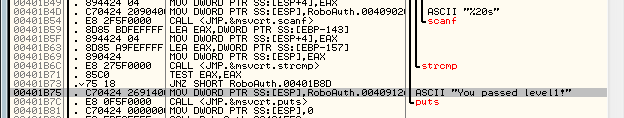 Check Memory in Runtime for Real Password
Set a breaking point at this point in order to stop the program just when the program is comparing the passwords in order to see the good one in the Stack. 
Right click on the line which contains “CALL…", select Breakpoint and select "Memory, on access“
Then click “Run” again to let program run and pause at that breakpoint
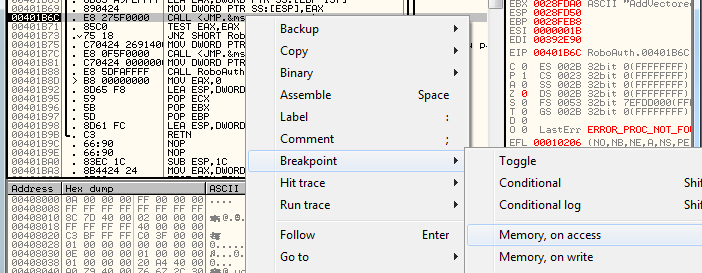 Knowledge: A Stack Frame Structure
All function calls use Stack memory for operation
Parameters
Return Address
Old Base Pointer
Local Variables
BP
SP
Addresses
00000000
SP: stack pointer   BP: base/frame pointer
14
18
Addressof instruction (y=3) 
saved stack pointer
buf
y
x
SampleStack
-- Main()--
x=2;
foo(18);
y=3;
void foo(int j) {
   int x,y;
	 char buf[100];
   x=j;
	  …
}
Function: int strcmp(const char *str1, const char *str2)
Thus, in strcmp() function call, the hard-code password and the guessed password we typed must be the two string inputs
Check Memory in Runtime for Real Password
Write a password (distinct) and wait until the program stops in the breakpoint.
 See the Stack window (bottom right) in OllyDbg
Shows the state of the stack in memory for the thread being debugged. 
Below our password “######" followed by other string "r0b0RUlez!". It seems to be the password.
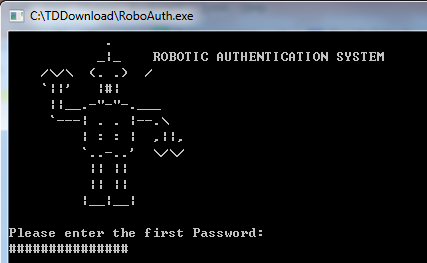 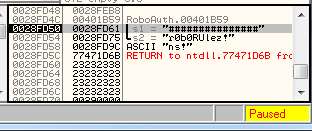 Test the Password Obtained
Run the RoboAuth.exe, test the first password of "r0b0RUlez!”,  It works!
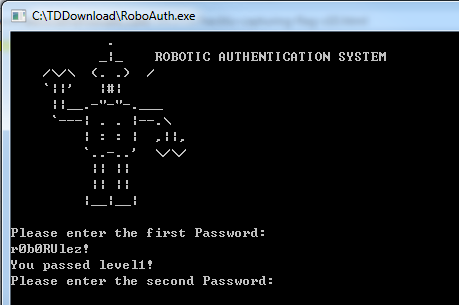